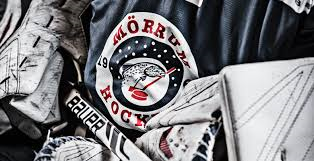 Föräldramöte

190692
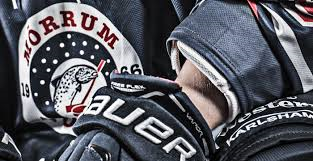 Agenda:
Säsongsplanering
Upplägg träning och match
Värdegrund och laganda
Lagledarinfo
Lagkassa
Övrigt
Säsongsplanering
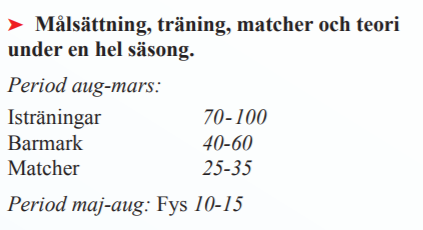 Tränare 
Minst 2 tränare varje träning

Lagledare

Material
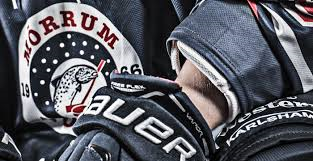 Träningsmatcher
Teamlaget, KIK, Krif, KHK, Troja!?
Seriespel
B2 Småland (Ingen lottning klar)
B2 Skåne Medel (Ingen lottning klar)
Cuper
Ängelholm, Växjö, Hemmacup, 

Antal matcher 
Erbjuda 40-50 matcher
Rek 3 träningar per match
Träningsupplägg
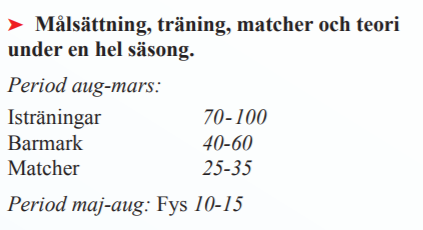 Isträning 
2 samträningar med Team 06
1 träning med laget (Lilla banan)
Skridskoteknik varannan vecka
Målvaktsträning
Fysträning 
Torsdag ledarledd
Tisdag Uppvärmning/fys
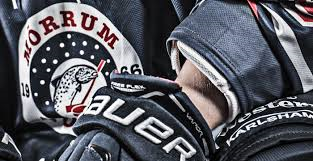 Tekniska grunder
Individen i fokus
Aktiva träningar
Nivåanpassning vid behov
Anpassning vid behov
Tävling 

Roliga omväxlande och utmanade träningar!
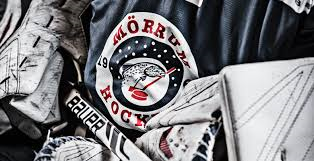 Matchupplägg
Jämnstarka lag 
Spelare födda 08-06 
Match är utbildning
Olika positioner (4 b, 3 CF och )
Utmanas
Olika moment
Förståelse
Utveckling
Långsiktigt
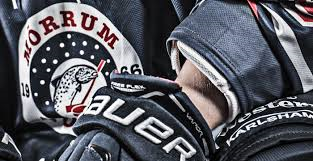 B1 spel med Team 06
Mognad
Spelmässigt
Tekniskt
Fysiskt
Attityd (Bra lagkompis)
Engagemang
Ta till sig instruktioner
Göra sitt bästa på match och träning
Träningsnärvaro
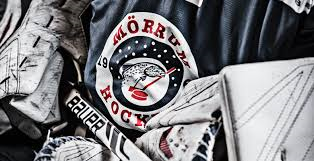 Serieanmälan
Antal lag
Vilka serier
Hur många matcher är rimligt att spela?
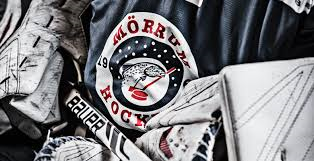 Säsong 17/18:
Tränare 	Fredrik E, Pierre
Materialare	Johan, Magnus, Per
Lagledare	Linda, Ann, Angelika
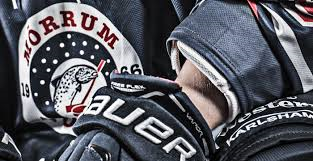 Träningsupplägg:
Fys?
Isträningar ca 3 pass
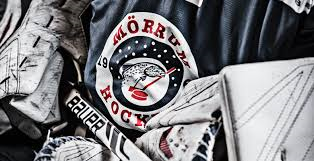 Säsong 17/18:
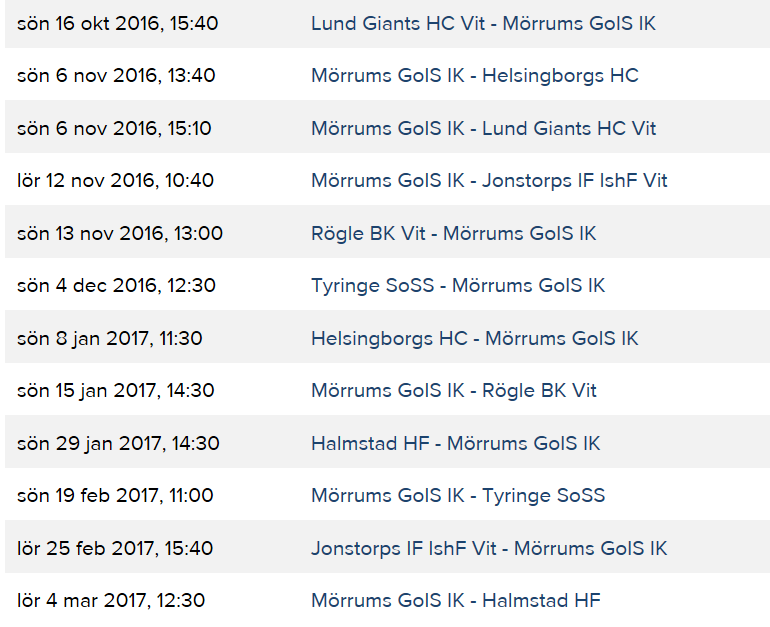 U11 Norra Skåne:
12 matcher
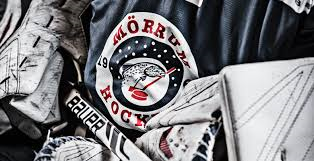 Säsong 17/18:
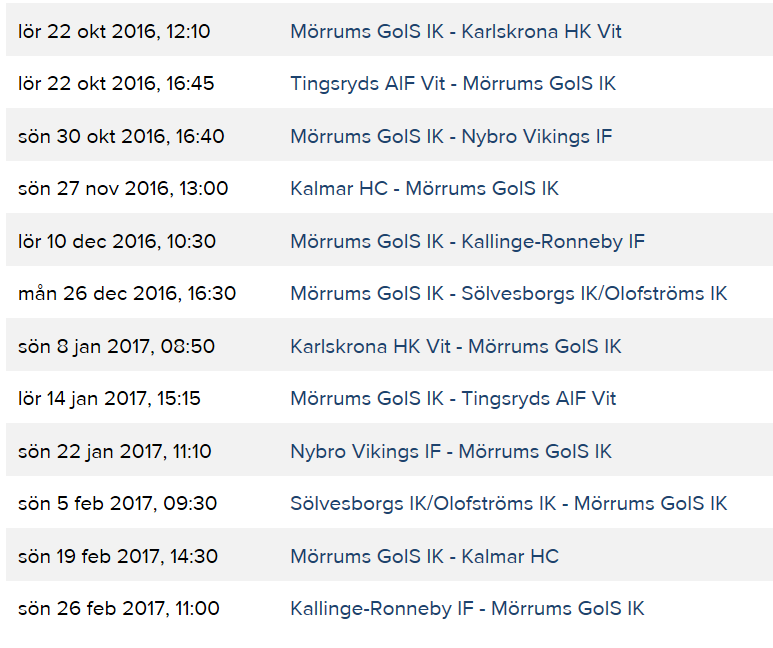 Småland:
12 matcher

U11
Träningar ca 110 st (62)
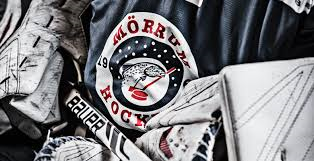 Diskussion
Ska vi spela med 1 eller 2 lag?

2 lag kräver hög närvaro och lån av spelare

2 lag kräver även engagemang?
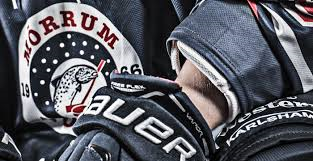